Сочинение - описание по авторскому рисунку Е. Чарушина «Вот он какой лысушонок»
Алтынцева Светлана Николаевна
учитель начальных классов
ГБОУ прогимназия № 675 «Талант»
Красносельского района 
Санкт-Петербурга
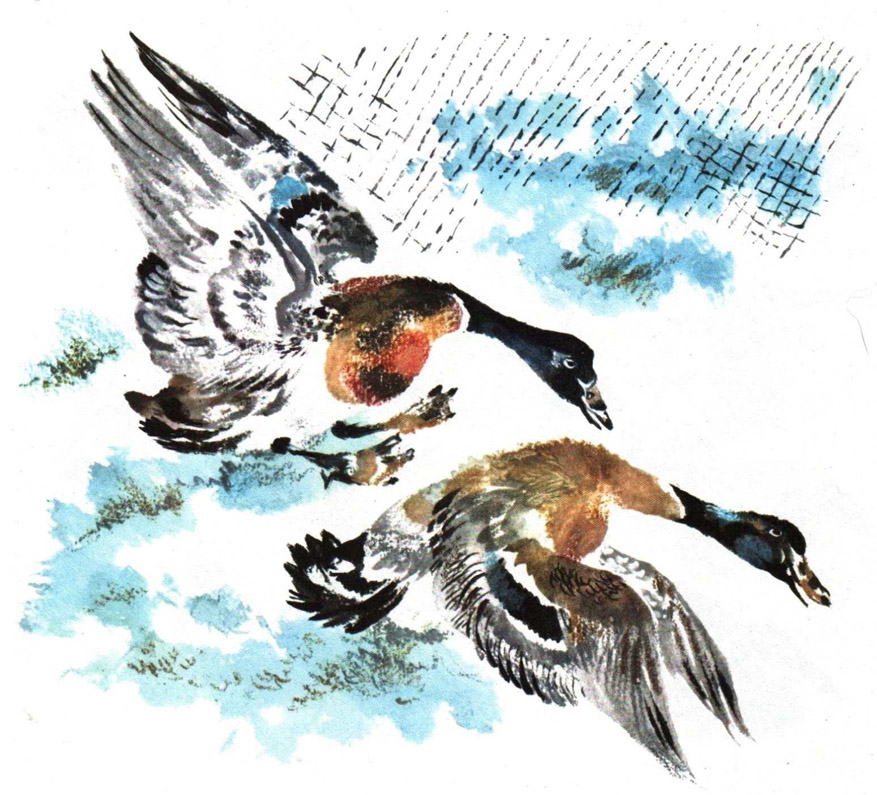 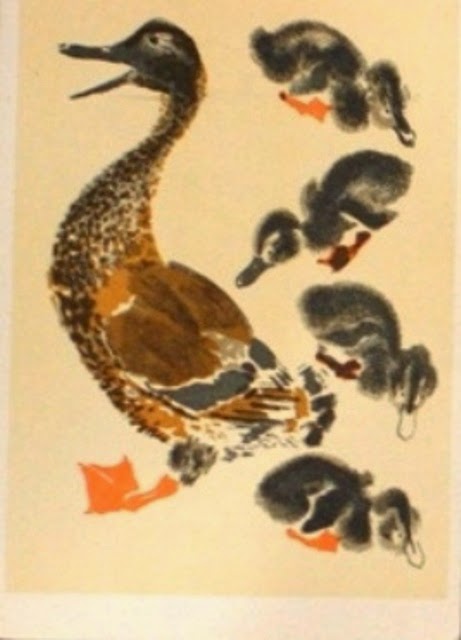 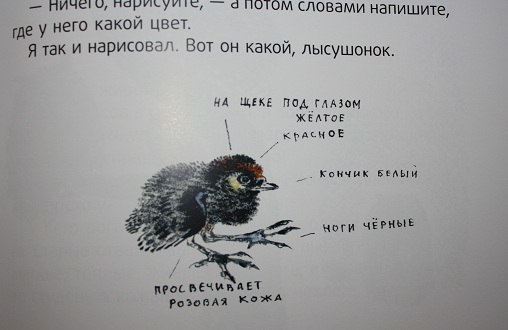 Лысуха -небольшая водоплавающая птица
Лысуха хорошо узнаваема по белому клюву и белому кожистому пятну на лбу.
Лысуха с птенцом
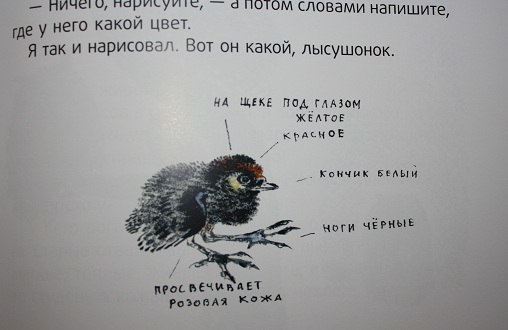 М о л о д ц ы!
Презентацию к уроку Литературного творчества 
 (3класс, внеурочная деятельность)
 подготовила 
 Алтынцева светлана Николаевна учитель начальных классов прогимназии № 675 «Талант»Санкт-Петербург